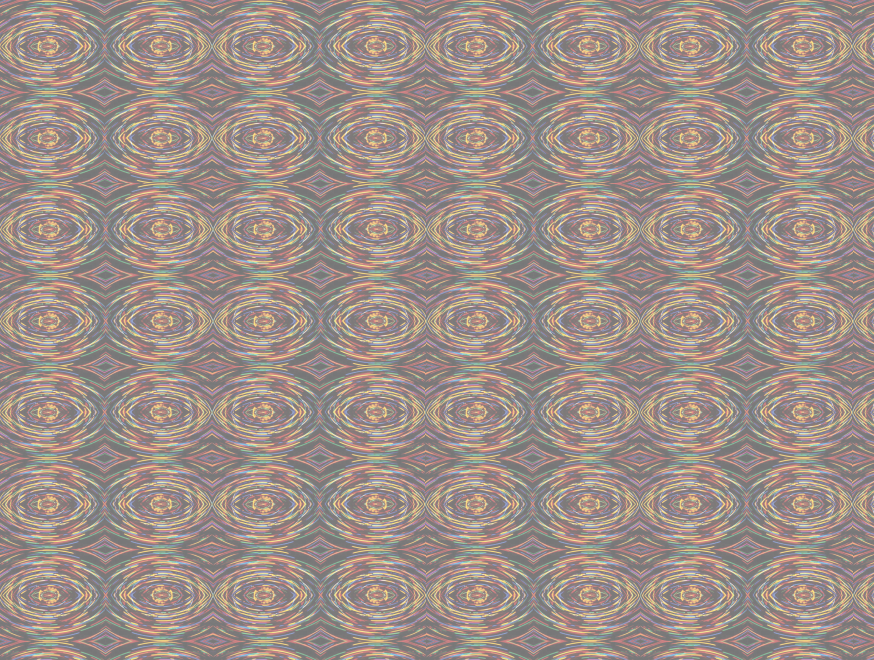 Chapter 2Decision Making
Decision Support Systems 
For Business Intelligence
Figure 2.1:   Nature of Decision Making
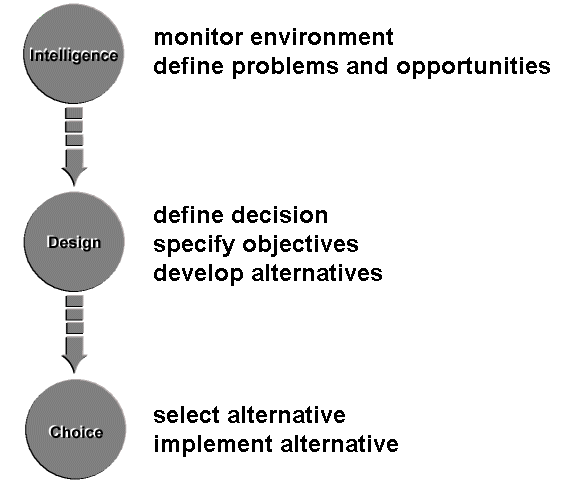 Figure 2.2:   Forms of Rationality
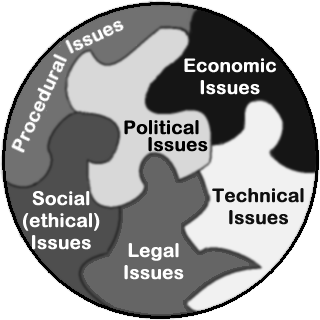 Figure 2.3:   Causes of Satisficing Behavior
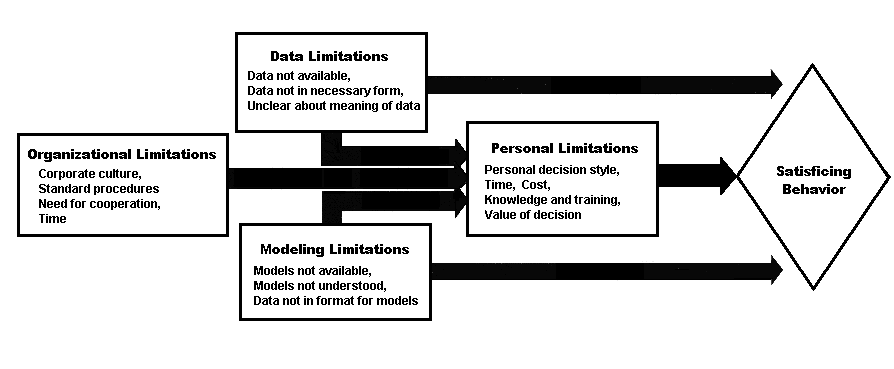 Figure 2.4:   Perception is Not Always Obvious
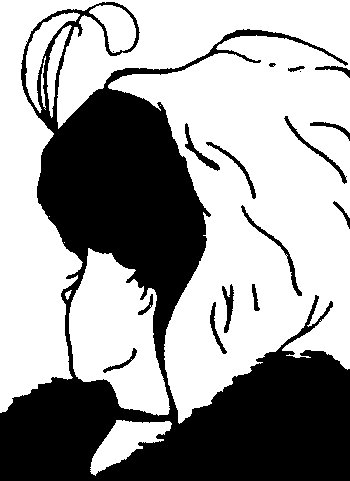 Figure 2.5:   Is This a Car or a Truck?
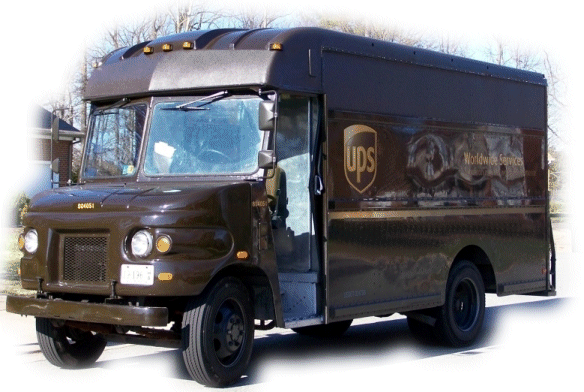 Figure 2.6:   Attributes of Information
Figure 2.7:   Using Data to Challenge Assumptions
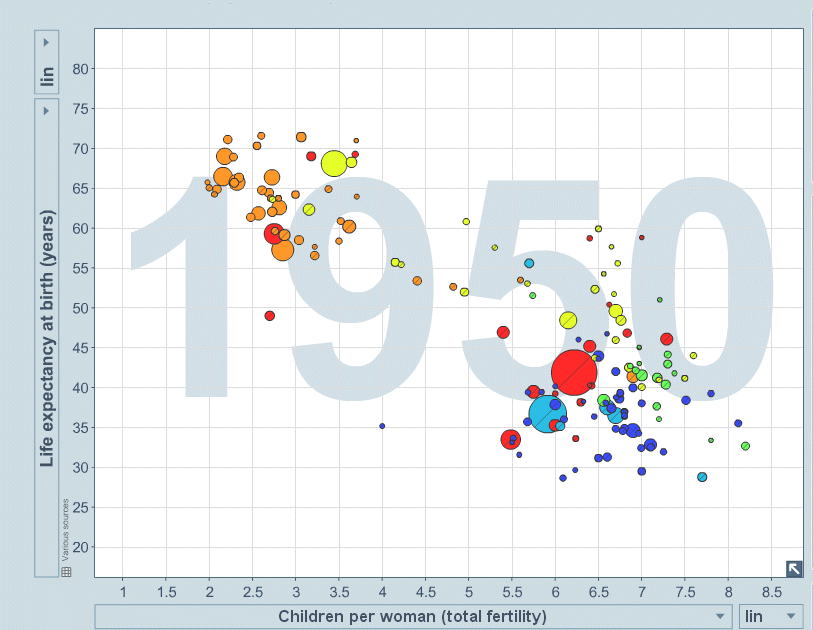 Figure 2.8:   Using Data to Challenge Assumptions
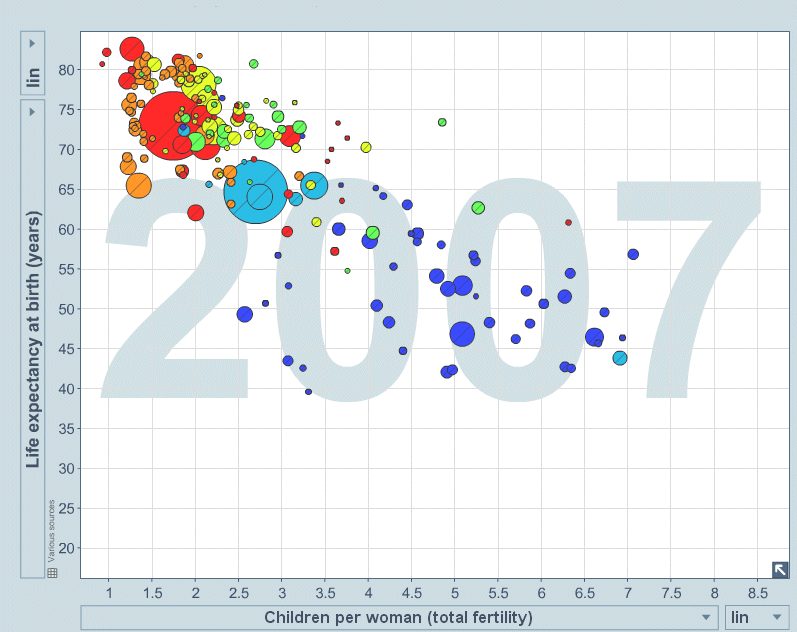 Figure 2.9:   An Early View of BI
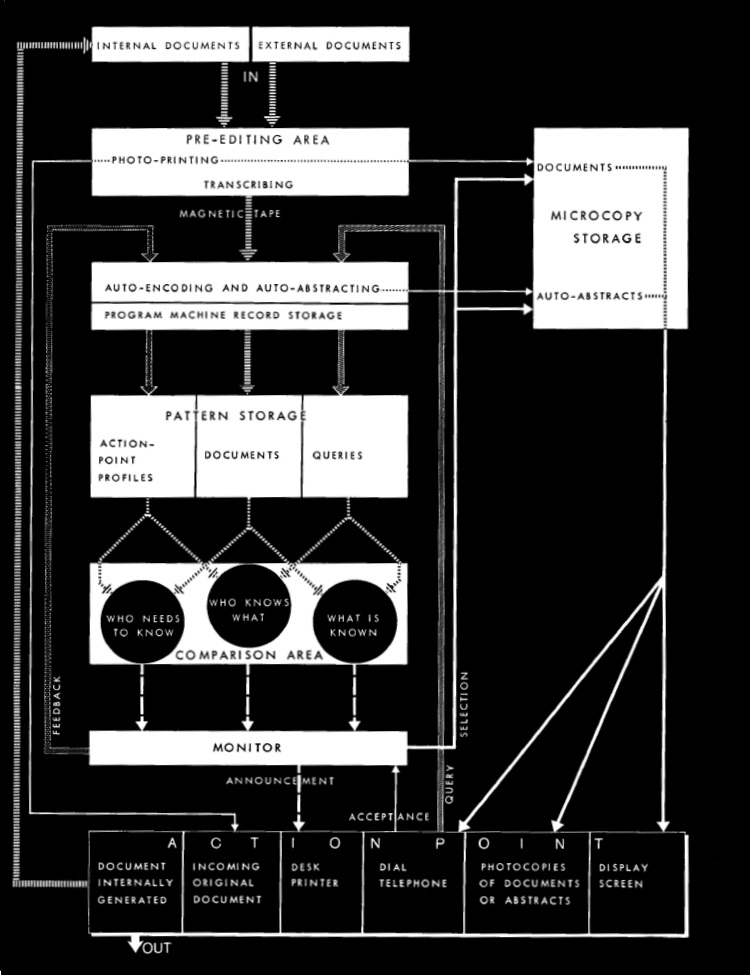 Table 2.1:   Measures of Success of BI Projects
Measures of Success of BI Projects*

Improved Business Performance			70%
Better Access to Data				68%
Support of Key Stakeholders			53%
User Perception that it is Mission Critical		50%
ROI					43%
% of Active Users				31%
Cost Savings				31%
Number of Defined Users			17%
Other measures of success included:
	Number of BI Applications
	Number of New Requests for BI Applications
	Number of Standard ad hoc Reports
	Elimination of independent (shadow) spreadsheets
	Increased Employee Satisfaction
	Increased Customer Service
	Time Reduced

*Adapted from Howson, C., Successful Business Intelligence: Secrets to making BI a Killer Application, New York: McGraw Hill, 2008.
Table 2.2:   Necessary Features of Successful BI
Necessary Features of Successful BI

• High data quality and “clean” data
 • Reliability of the system
 • Availability of relevant subject areas
 • Appropriate and effective BI tools
 • Fast query response time
 • BI being continually improved (both data and tools)
 • Integration of BI into organizational processes
 • Near real time updates to the data warehouse
Figure 2.10:  Demonstration of Microsoft’s Tool, Pivot